Vocabulary
Y7 German 
Term 2.2 - Week 4
Author name(s):  Inge Alferink / Rachel Hawkes

Date updated: 25/04/20
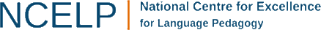 hören
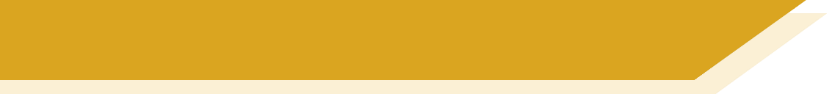 Vokabeln
A
B
schwimmen
schwimmt
läuft
laufen
C
D
E
tragen
trägt
helfen
hilft
ist
sein
F
essen
isst
H
G
trinkt
trinken
schläft
schlafen
I
M
hören
hört
liest
lesen
J
L
wünscht
wünschen
sitzen
sitzt
K
geben
gibt
[Speaker Notes: Vokabeln – verb starter
Show verbs in third person forms and get students to write down the infinitive / dictionary form. We include some verbs that are not strong verbs as this is the second week we are doing these.It has been a few lessons since we revisited letters of the alphabet so we use those here to support teacher elicitation of the answers.Students can then be prompted to say both the 3rd person form and the infinitive.E.g.Teacher - AStudent - läuft, laufen

laufen
essen
schlafen
geben
helfen
lesen
tragen

hören
wünschen
trinken
schwimmen]
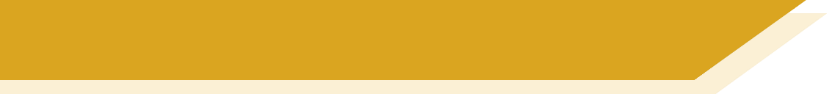 Vokabeln
Woher? means Where from?Beispiel: Woher kommst du?  ?
wo?
where?
was?
what?
wie?
how?
Sekunden
wie viele?
how many?
wer?
who ?
mit wem?
with whom?
wie oft?
how often?
ANFANG
[Speaker Notes: Vokabeln
Translate the question words in German. They will be useful in the question-answer activity that follows

Wie oft?
how often  they don’t know this, but know the component parts (wie and oft), so this is a good opportunity to p0ut those together.where from  this is also new, a variant of ‘wo’, which they do know.  This is introduced here, because they will hear it in the listening/reading task that follows, but they are not expected to produce it.  It will be explicitly introduced in Y8.Elicit the meaning of the question: Woher kommst du?]